Scanning Probe Microscopy across dimensions
I.C. Gebeshuber1,2, R.A.P. Smith2, HP. Winter2, F. Aumayr2

  1Austrian Center of Competence for Tribology AC2T, Wiener Neustadt, Austria & 
2Institut f. Angewandte Physik, Vienna University of Technology, Austria
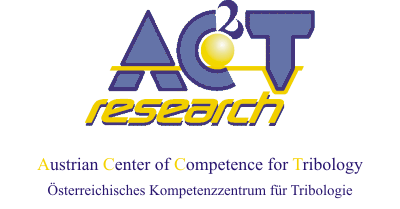 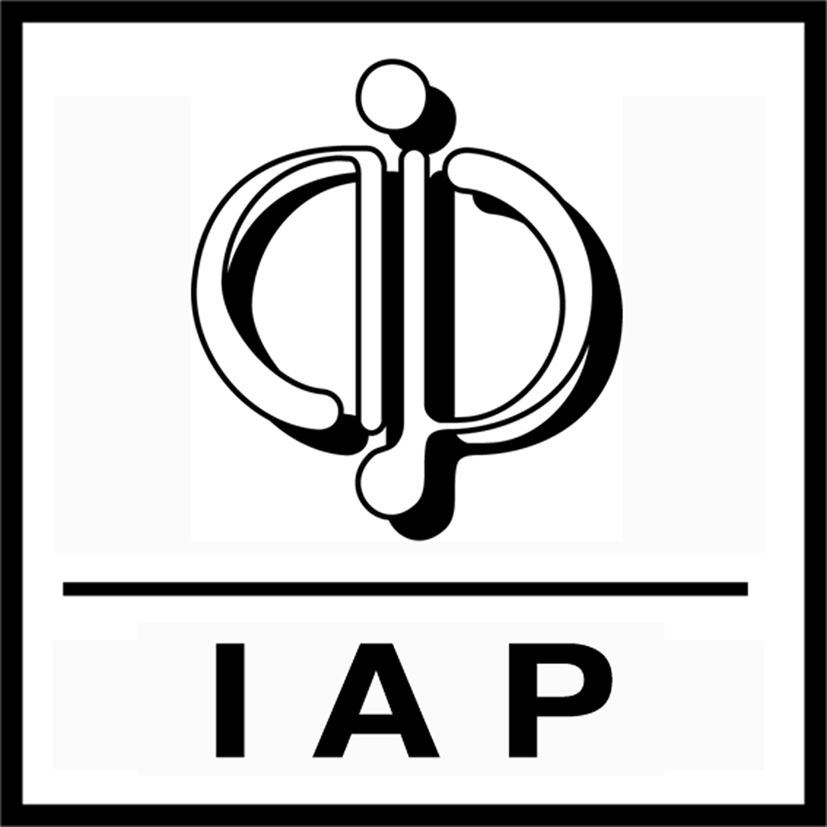 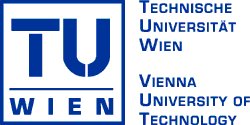 [Speaker Notes: Hallo!]
100m
10-1m
10-2m
10-3m
10-4m
10-5m
10-6m
10-7m
10-8m
10-9m
10-10m
10-11m
woman
small animal
lady bug
flea
amoeba
red blood cell
cholera bacterium
tobacco mosaic virus
large organic molecule
large molecule
atom
atom orbitals
light microscopy
transmission and scanning
electron microscopy
scanning probe microscopy
Gebeshuber I.C. et al. (2006) "Scanning Probe Microscopy: From living cells to the subatomic range", In: Applied Scanning Probe Methods III, Springer, 27-53.
SPM methods
Cells: 
Diatoms 
Short excursion to biogenic adhesives
Biotribology 
Single molecules
Chaperonins: Probing protein-protein 
	interactions in real time
Atoms
Nanostructuring atomically flat surfaces with ions
Ion bombardment of atomically flat crystals
Subatomic features 
Atom orbitals
Electron spins
Some SPM methods
Generalized scheme of an SPM
A scanning probe microscope (SPM) raster scans a sharp probe over a surface. 
The mechanical, electrical, magnetic, optical and chemical interaction between the sharp probe and the surface provides a 3D representation of surface parameters at or near the atomic scale. The samples can be in air, vacuum, or immersed in some liquid.
Some types of SPMs
Scanning tunneling microscopy (STM, 1982)
atomic force microscopy (AFM, 1984)
scanning near field optical microscope (SNOM, 1986)
magnetic force microscope (MFM)
magnetic resonance force microscope (MRFM)
scanning thermal microscope
scanning potentiometry microscope
ballistic electron emission microscope (BEEM)
scanning capacitance microcope
scanning ion conductance microscope (SICM)
Scanning Probe Microscopes: Scanning Tunneling Microscopy
The STM measures  a weak electrical current flowing between tip and sample (tunneling current).
Scanning Probe Microscopes: Atomic Force Microscopy
The AFM measures the interaction force between the tip and surface. 
The tip may be dragged across the surface, or may vibrate as it moves.
© P. Hansma, UCSB
AFM operational modes
Contact mode
Non-contact mode
Intermittent mode
Phase imaging
Scanning Probe Microscopes: Scanning Near Field Optical Microscopy
In SNOM, the excitation laser light is focused through an aperture with a diameter smaller than the excitation wavelength, resulting in an evanescent field (or near-field) on the far side of the aperture.
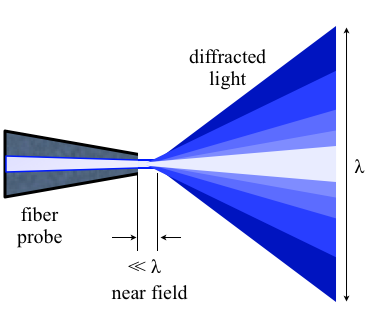 Scanning Probe Microscopes: Scanning Near Field Optical Microscopy
When the sample is scanned at a small distance below the aperture, the optical resolution of transmitted or reflected light is limited only by the diameter of the aperture. 
In particular, lateral resolution of 20 nm and vertical resolution of 2–5 nm have been demonstrated.
Scanning Probe Microscopes: Scanning Near Field Optical Microscopy
The NSOM scans a very small light source very close to the sample.  
Detection of this light energy forms the image.  
NSOM can provide resolution below that of the conventional light microscope.
Scanning Probe Microscopes: Scanning Ion Conductance Microscopy
The SICM measures the ion current between two electrodes, one in a sharp glass needle, one in the bath solution. 
Resolution: half the diameter of the pipette. Great for biological samples.
© P. Hansma, UCSB
Human Chromosomes
AFM, 20.20 mm2
© Terry McMaster, Bristol University
Cells
Cells: Diatoms
Single cellular organisms
Size: some micrometers
10 000s different species
Reproduce via cell division
Under ideal conditions, within ten days the offspring of one single cell number one billion cells (assembly line production of nanostructures)
Surfaces made from amorphous glass
© W. Oschmann
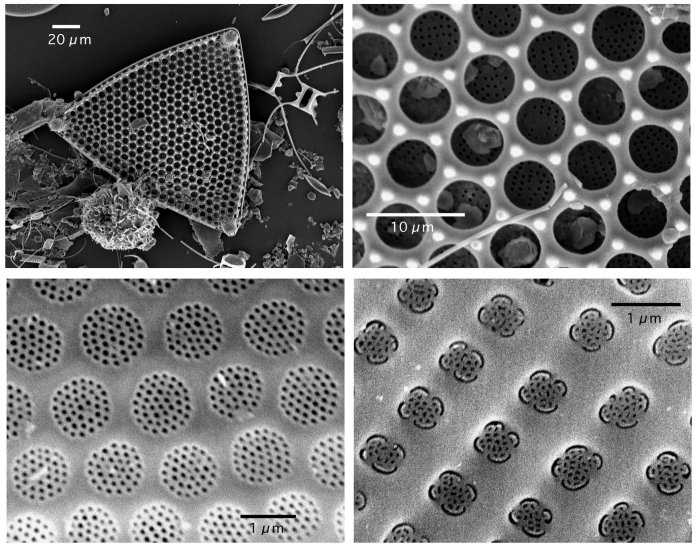 Top: Tricaeratium favus, bottom left: Roperia tessellata, 
bottom right: Achnathes brevipes © Gebeshuber et al., J. Mat. Sci. 2002
AFM of Living Cells: Diatoms I
AFM
8.8 mm2
Gebeshuber I.C. et al. (2003) "Atomic force microscopy study of living diatoms in ambient conditions", J. Microsc. Oxf. 212, pp. 292-299.
AFM of Living Cells: Diatoms II
Gebeshuber I.C. et al. (2003) "Atomic force microscopy study of living diatoms in ambient conditions", J. Microsc. Oxf. 212, pp. 292-299.
Underwater Adhesives (AFM)
Most man made adhesives fail to bond in wet conditions, owing to chemical modification of the adhesive or its substrate. 
Engineering strong and robust underwater adhesives that are stable in wet environments are a challenge to current technology. 
Diatoms produce excellent underwater adhesives.
Diatoms living close to the poles of the earth produce ice binding molecules.
Underwater Adhesives (AFM)
Gebeshuber I.C. et al. (2002) "In vivo nanoscale atomic force microscopy investigation of diatom adhesion properties", Mat. Sci. Technol. 18, pp. 763-766. 
Gebeshuber I.C. et al. (2003) "Atomic force microscopy study of living diatoms in ambient conditions", J. Microsc. Oxf. 212, pp. 292-299.
To access the adhesive under the diatom  remove cell with STM tip!
Diatom adhesives
Biotribology
© Mount Allison University, Canada
© Stanford University
Technical microsystems often experience failure. 
Biological micro- and nanomechanical systems are reliable also at this scale.
© R.W. Crawford, AWI Bremerhaven, Germany
Biotribology
The aim of biotribology is to gather information about friction, adhesion, lubrication and wear of biological systems and to apply this knowledge to innovate technology, with the additional benefit of environmental soundness.
Gebeshuber I.C. et al. Nanosci. Nanotechnol. 5/1, 79-85 (2005)
Diatom species interesting for biotribology
Bacillaria paxillifer (old name: B. paradoxa)
Movie
Diatom species interesting for biotribology
Ellerbeckia arenaria
Diatom species interesting for biotribology
Eunotia sudetica
scale bars



5mm,10mm






50mm, 5mm,10mm




20mm,5mm
scale bars



50mm,50mm





10mm,5mm





20mm, 5mm
scale bars



5mm,25mm





50mm,20mm





10mm, 10mm
AFM of Living Cells: Fibroblasts
© 2000 Radmacher group, Germany
Single Molecules
Chaperonins GroEL-GroES
© Cell Press 1996
Chaperonins are proteins involved in making certain that other proteins form properly.
© http://www.res.titech.ac.jp/~seibutu/htaguchi/chaperonin/cpn_structure.html
Watching protein-protein interactions in real time
Viani M.B. et al. (2000) Nature Struct. Biol. 7, pp. 644-647
© 2000 Cambridge University Press
Watching protein-protein interactions in real time
Viani M.B. et al. (2000) Nature Struct. Biol. 7, pp. 644-647
Atoms
Nanostructuring atomically flat surfaces with ions
Omicron UHV AFM/STM
Atomically flat HOPG crystals before ion bombardement
STM                                                 AFM
HOPG, 4*4 nm2                                          HOPG, 1*1 nm2
HOPG after ion bombardment
STM, 100.100nm2, HOPG bombarded 
with 800 eV Ar+ ions
Nanodefect aggregation on HOPG steps
HOPG after ion bombardment
STM, 10.10nm2, HOPG bombarded with 800 eV Ar+ ions
Gebeshuber I.C. et al. (2003) Nucl. Instrum. Meth.
Gebeshuber I.C. et al. (2003) Int. J. Mass. Spectrosc.
Ion bombardment of atomically flat insulator crystals
Potential Sputtering
500 eV Ar+                                      500 eV Ar7+ 

UHV AFM contact mode image of sapphire (Al2O3, c-plane 0001) bombarded with ions with the same kinetic, but different potential energy.
Nanodot formation on Silicon
Nanodot formation on Silicon
Ion induced nanodefects on LiF
Subatomic features
Atom orbitals (AFM)
The charge distribution in atoms with closed electron shells is spherically symmetric, whereas atoms with partially filled shells can form covalent bonds with pointed lobes of increased charge density.
Covalent bonding in the bulk can also affect surface atoms, leading to four tiny humps spaced by less than 100 picometers in the charge density of adatoms on a (001) tungsten surface.
Atom orbitals (AFM)
Giessibl and coworkers imaged these charge distributions by means of atomic force microscopy with the use of a light-atom probe (a graphite atom), which directly measured high-order force derivatives of its interaction with a tungsten tip. 
This process revealed features with a lateral distance of only 77 picometers.
Atom orbitals (AFM)
F.J. Giessibl, S. Hembacher, H. Bielefeldt and J. Mannhart (2000) Subatomic features on the Silicon (111)-(7*7) surface observed by atomic force microscopy. Science 289, pp. 422-425.
S. Hembacher, F.J. Giessibl and J. Mannhart (2004) Force Microscopy with Light-Atom Probes. Science 305, pp. 380-383.
MFRM
Magnetic resonance force microscopy (MRFM) is an imaging technique that acquires magnetic resonance images (MRI) at nanometer scales, and possibly at atomic scales in the future. 
MRFM is potentially able to observe protein structures which cannot be seen using X-ray crystallography and protein nuclear magnetic resonance spectroscopy.
MFRM
Detection of the magnetic spin of a single electron has been demonstrated using this technique. 
The sensitivity of a current MRFM microscope is 10 billion times greater than a medical MRI used in hospitals.
Seeing single spins (AFM)
D. Rugar, R. Budakian, H. J. Mamin and B.W. Chui (2004)Single spin detection by magnetic resonance force microscopyNature 430, pp. 329-332.
3D microscope with atomic resolution
Developed further, the MFRM technique could prove useful for investigating the atomic structure inside materials used in the electronics industry and to image biomolecules - like proteins - at atomic resolution. 
However, to reach this goal, nuclear spins have to be detected. 
Nuclear spins are harder to detect than electron spins, because a proton´s magnetic moment is 658 times weaker than an electron's.
ESR-STM
Electron spin resonance-scanning tunneling microscopy (ESR-STM) is a rapidly developing surface-science technique that is sensitive to a single spin existing on or nearby a solid surface. 
The single spin is detected through elevated noise at the Larmor frequency that appears when the single spin participates in the tunneling process between the tip and the surface.
Seeing single spins (STM)
H.C. Manoharan (2002), Spin spotting, Nature 416, pp. 24-25 (Nature News&Views on C. Durkan and M. Welland (2002), Electronic spin detection in molecules using scanning-tunneling-microscopy-assisted electron-spin resonance, Appl. Phys. Lett. 80, 458-460, an article which is reproducing  (with different sample) Y. Manassen et al. (1989), Direct observation of the precession f individual paramagnetic spins on oxidezed silicon surfaces. Phys. Rev. Lett. 62(21), 2531-2534)
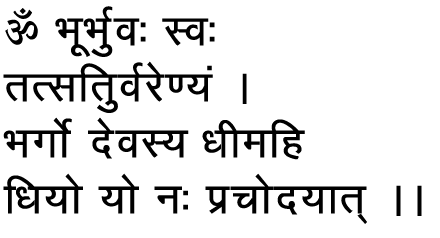 Gayatri mantra, 
written in Sanskrit






Ellerbeckia arenaria, 
the rubberband diatom
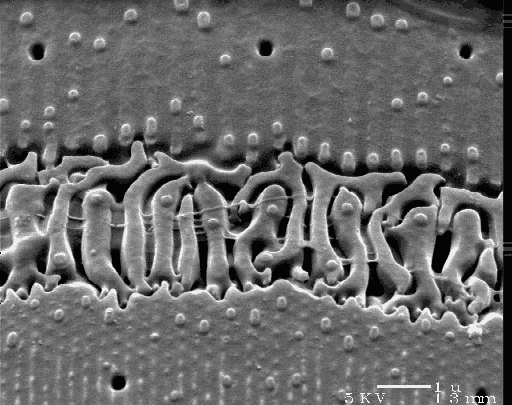 Thank you for your attention !